Школа будущего.Интерактивный класс.
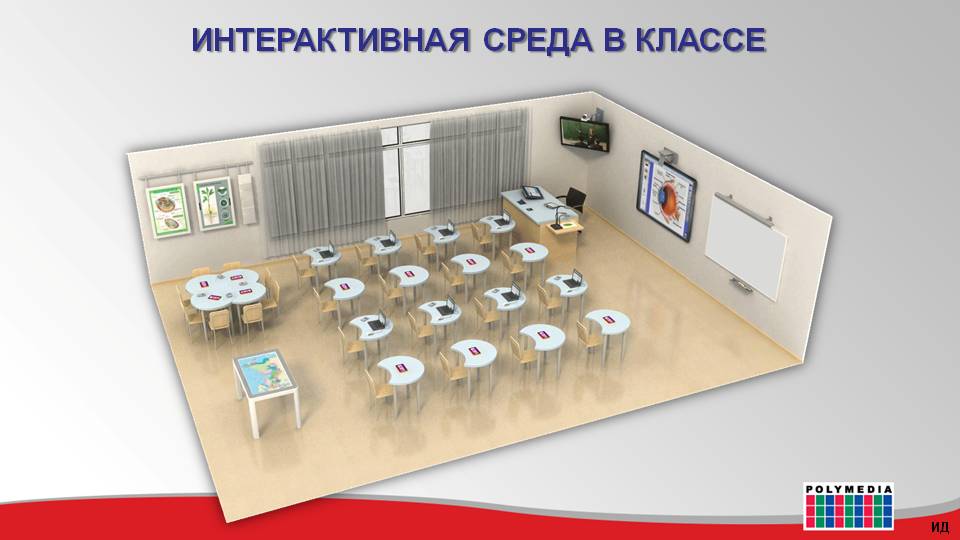 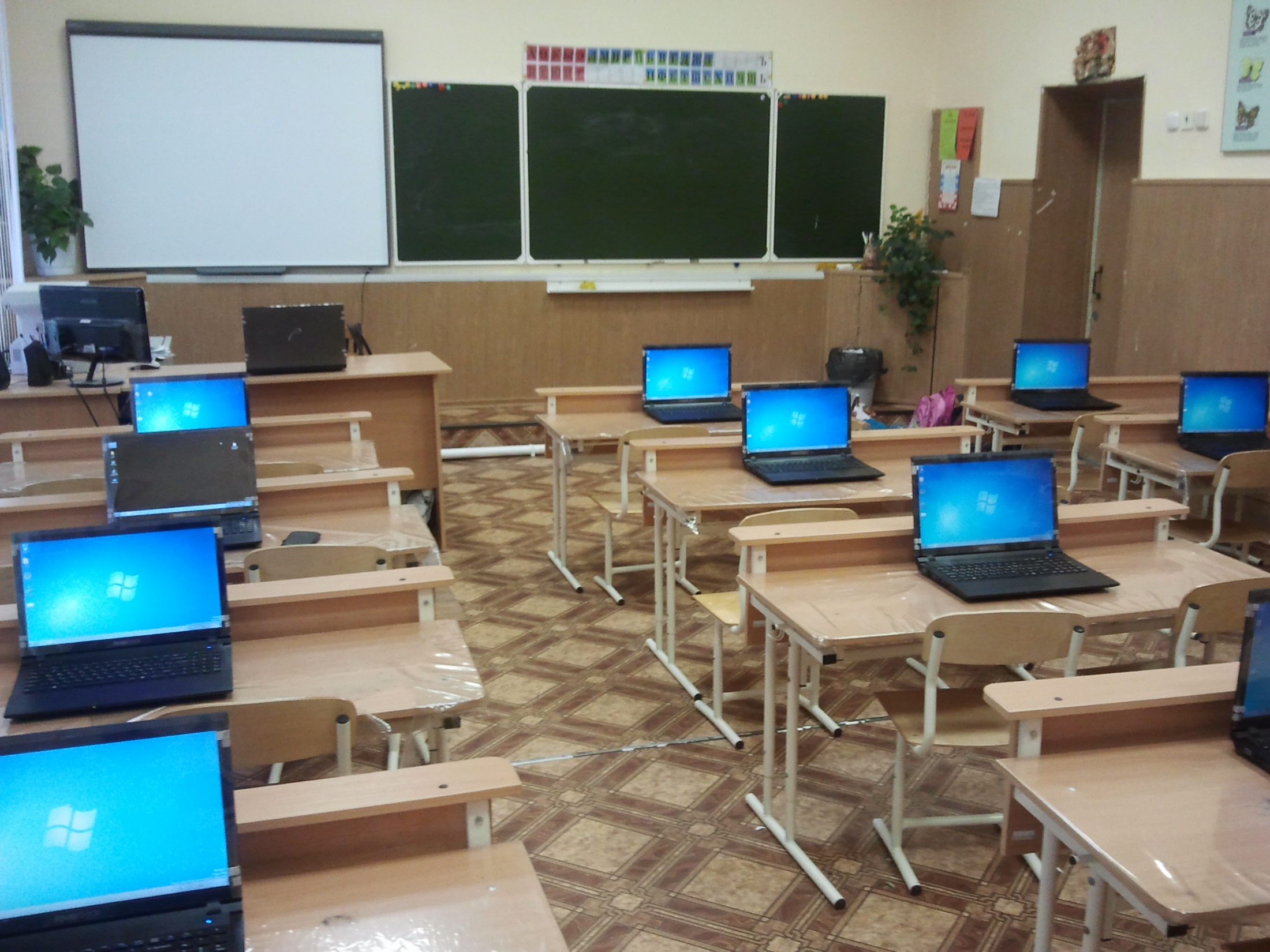 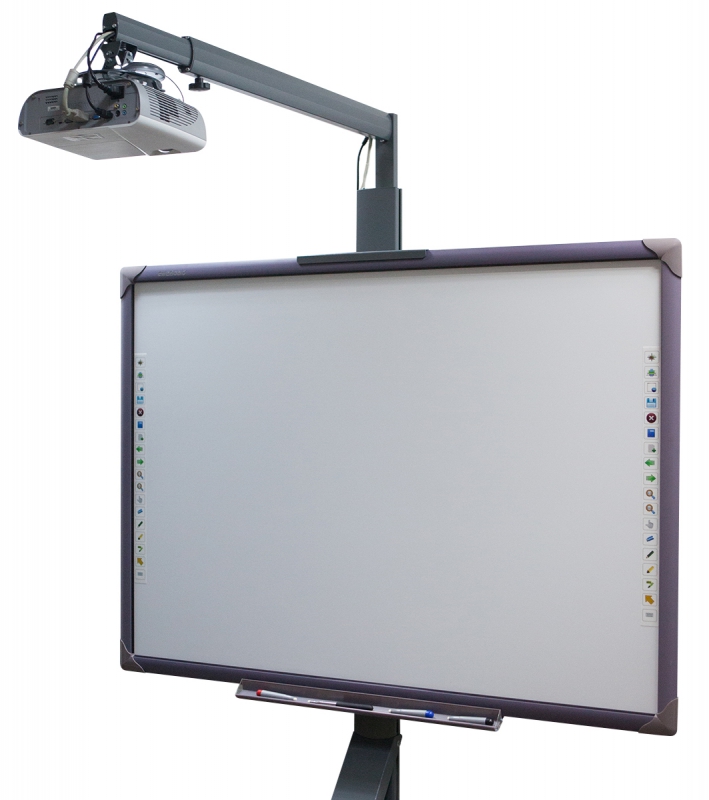 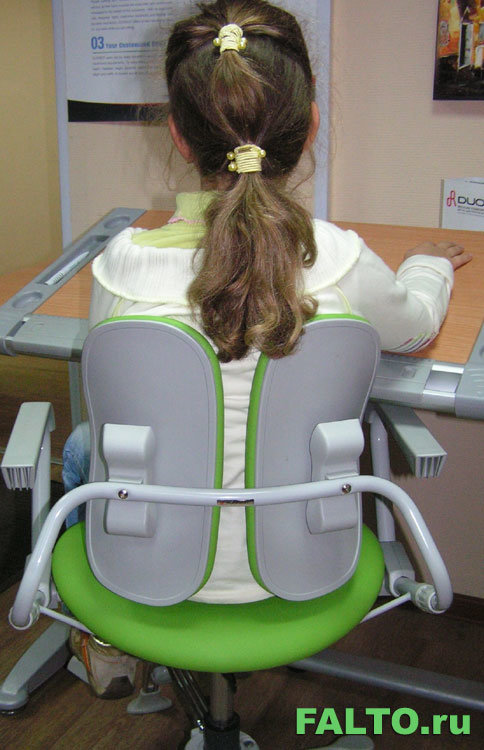 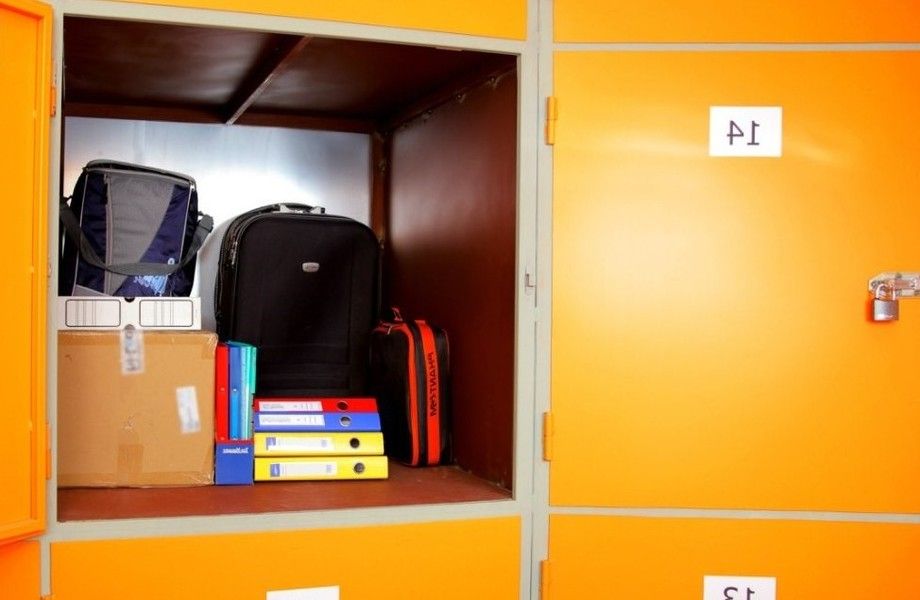 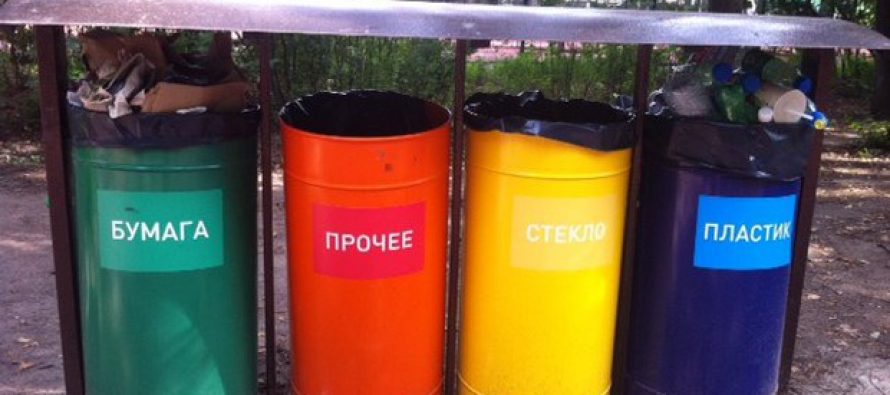 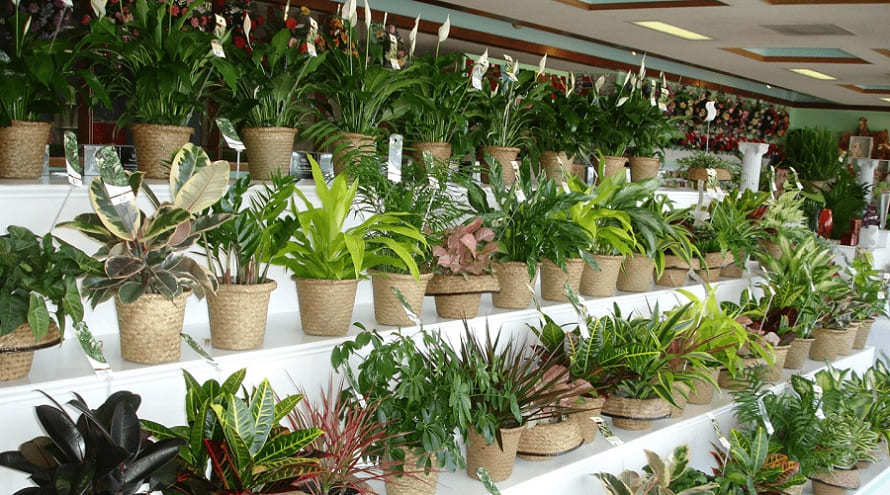 Спасибо за внимание!